ЛИТЕРАТУРНО-МУЗЫКАЛЬНАЯ КОМПОЗИЦИЯ ПО ЛИРИКЕ                                                                                                 М.ЦВЕТАЕВОЙ       «КРАСНОЮ КИСТЬЮ РЯБИНА ЗАЖГЛАСЬ…»
Цели урока: 


Заинтересовать учащихся личностью Марины Цветаевой; увлечь поэтическим творчеством, в котором и верность Родине, и прославление человека, и убийственная ирония, и страстная любовь; отметить особенности поэтической манеры Цветаевой: упругость строки, быстрый ритм, неожиданную рифмовку, стремление к сжатому, краткому, выразительному стиху.
Моим стихам, написанным так рано, 
Что и не знала я, что я - поэт, 
Сорвавшимся, как брызги из фонтана,
 Как искры из ракет, 
Ворвавшимся, как маленькие черти, 
В святилище, где сон и фимиам, 
Моим стихам о юности и смерти -Нечитанным стихам!-
Разбросанным в пыли по магазинам
 (Где их никто не брал и не берет), 
Моим стихам, как драгоценным винам, Настанет свой черед.
«Моим стихам, написанным так рано...»
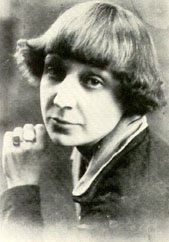 Марина Ивановна Цветаева родилась в Москве 26 сентября 1892 года, с субботы на воскресенье, на Иоанна Богослова, в уютном особняке одного из старинных московских переулков.
Красною кистью Рябина зажгласьПадали листья, Я родилась. Спорили сотниКолоколов,День был субботний:Иоанн Богослов. Мне и доныне Хочется грызть Жаркой рябины Горькую кисть.«Красною кистью...»
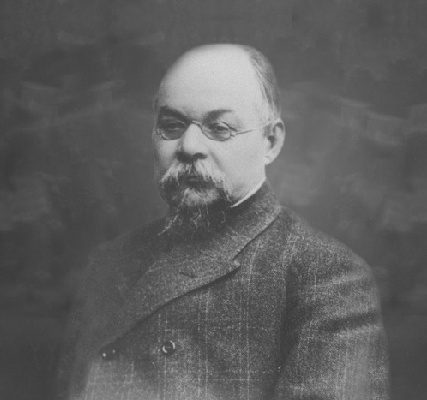 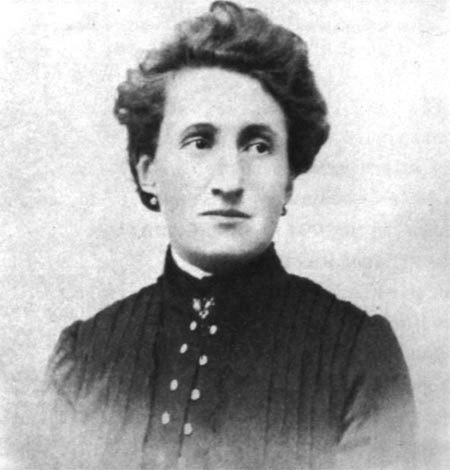 Отец Марины Цветаевой, Иван Владимирович Цветаев, профессор Московского университета, искусствовед и филолог, впоследствии стал директором Румянцевского музея и основателем Музея изящных искусств.
    Мать, Мария Александровна Мейн, происходила из обрусевшей польско-немецкой семьи, была талантливой пианисткой, восхищавшей Антона Рубинштейна.
Кто создан из камня, кто создан из глины,                                                -А я серебрюсь и сверкаю! 
Мне дело - измена, мне имя - Марина,
 Я - бренная пена морская.
Кто создан из глины, кто создан из плоти -
Тем гроб и надгробные плиты...
- В купели морской крещена - и в полете
Своем - непрестанно разбита!
Сквозь каждое сердце, сквозь каждые сети
Пробьется мое своеволье.
Меня - видишь кудри беспутные эти? -
Земною не сделаешь солью.
Дробясь о гранитные ваши колена,
Я с каждой волной - воскресаю!
Да здравствует пена - веселая пена -
Высокая пена морская!

«Кто создан из камня, кто создан из глины...»
«Когда     вместо     желанного,     предрешенного,     почти приказанного сына Александра родилась всего только я, мать сказала: «По крайней мере, будет музыкантша». Когда же первым, явно бессмысленным... словом оказалось «гамма», мать только подтвердила: «Я так и знала», - и тут же принялась учить меня музыке... Могу сказать, что я родилась не в жизнь, а в музыку».  (Из воспоминаний М.Цветаевой)
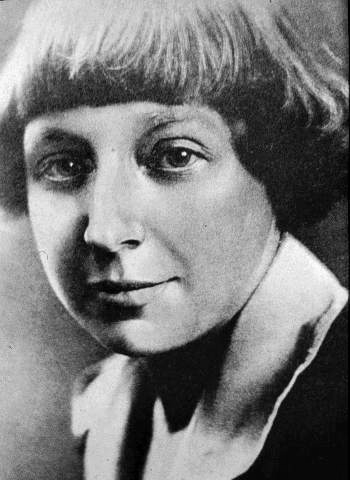 В 1910 году выходит первый сборник стихотворений М. И. Цветаевой.
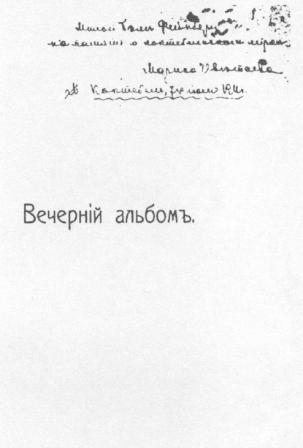 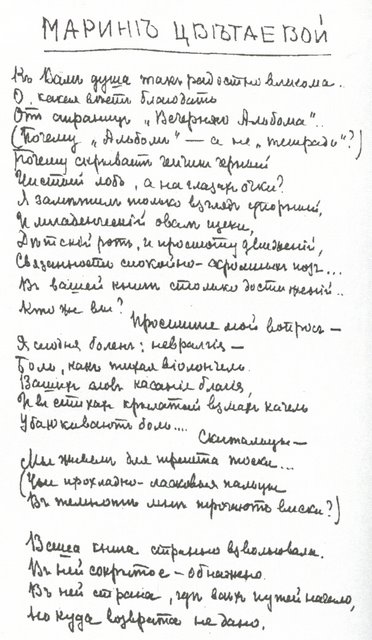 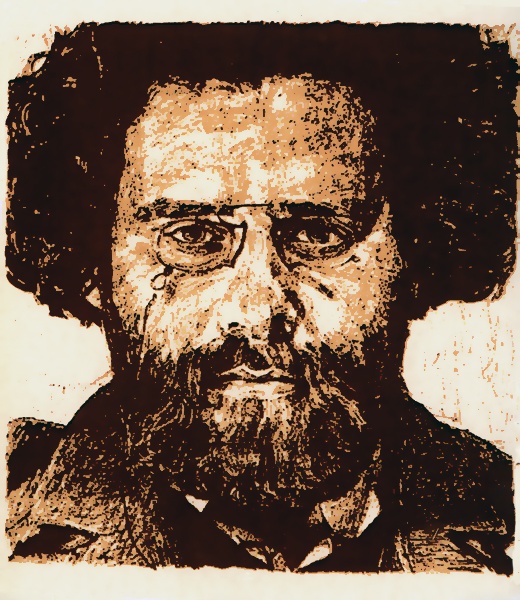 Максимилиан Волошин – один из лучших друзей Марины Ивановны
Какой была Марина Цветаева?
   Небольшого роста со строгой и стройной осанкой. Золотисто-каштановые волосы, бледное лицо, глаза... зеленые, цвета винограда.
Черты лица и его контуры были очень точными и четкими. Ее голос был высоким, звонким и гибким. Стихи читала охотно, по первой просьбе, или предлагала сама: «Хотите я вам прочту стихи?»
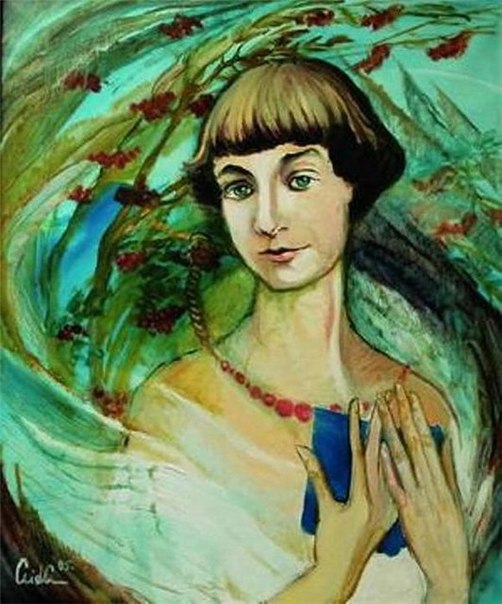 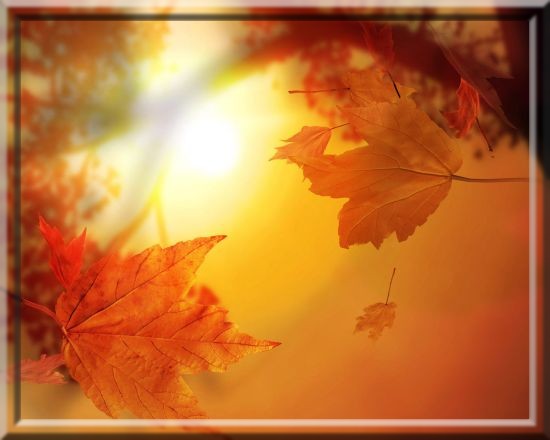 «Волшебный фонарь» (1912г.) и «Из двух книг» (1913г.), изданные при содействии Сергея Эфрона.
.
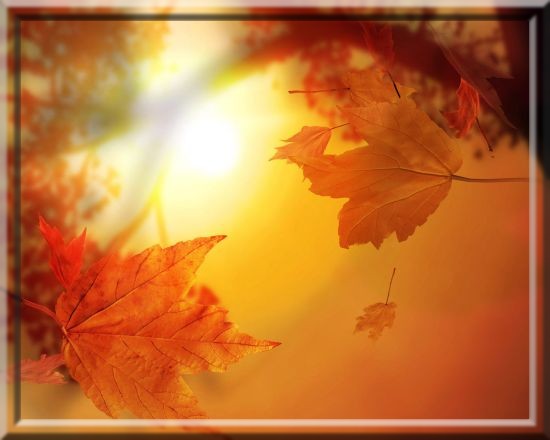 5 мая 1911 года в Коктебеле юная Марина  знакомится с Сергеем Эфроном.
   Обвенчались Марина Цветаева и Сергей Эфрон 27 января 1912 года. Эфрон подарил любимой кольцо, на внутренней стороне которого была выгравирована дата свадьбы и имя Марина.
Я с вызовом ношу его кольцо! 
Да, в Вечности - жена, не на бумаге!
Чрезмерно узкое его лицо
 Подобно шпаге. 
Безмолвен рот его, углами вниз.
 Мучительно-великолепны брови. 
В его лице трагически слились 
Две древних крови.
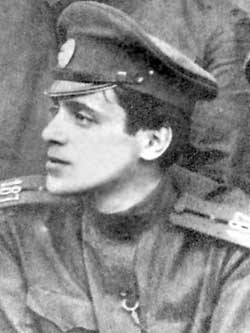 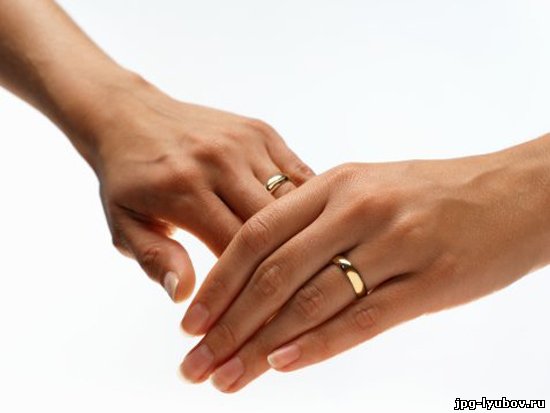 Продолговатый и твердый овал, 
Черного платья раструбы... 
Юная бабушка! 
Кто целовал Ваши надменные губы?..

…День был невинен, и ветер был свеж, 
Темные звезды погасли. 
Бабушка! Этот жестокий мятеж
 В сердце моем - не от вас ли?...
                                  («Бабушке»)
Стихи Марины Цветаевой
 мелодичны, задушевны 
и чарующи, к ним постоянно
 обращаются композиторы,
 и тогда они превращаются 
в удивительные по красоте 
романсы…




    Мне нравится, что вы больны не мной,
   Мне нравится, что я больна не вами, 
   Что никогда тяжелый шар земной 
   Не уплывет под нашими ногами. 
   Мне нравится, что можно быть смешной,
    Распущенной, и не играть словами, 
    И не краснеть удушливой волной,
    Слегка соприкоснувшись рукавами...
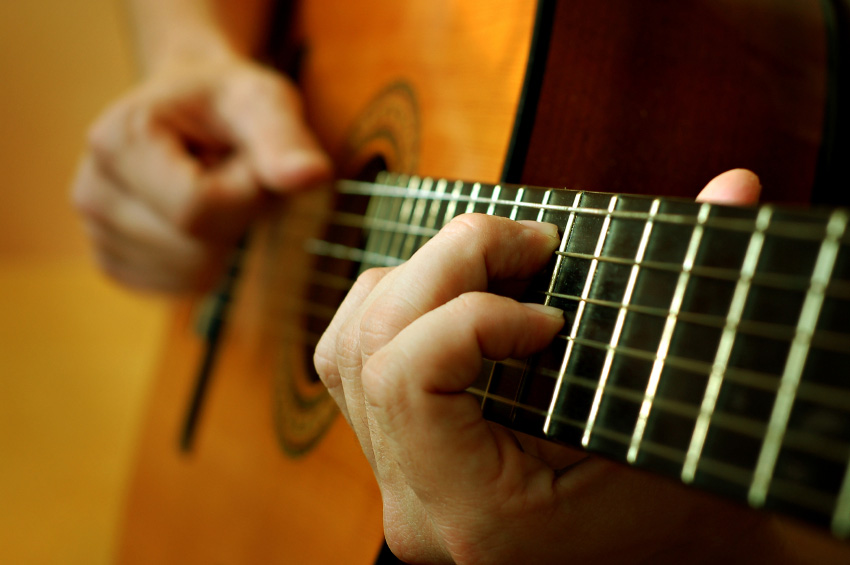 Стремительно и властно в жизнь Марины Цветаевой вошел Пушкин и стал постоянной духовной опорой этой гордой, тонко и мятежной души. Пушкинскую «Капитанскую дочку» Цветаева перечитывала много раз, а стихотворение «К морю» стало ее любимым.
   Великому русскому поэту Пушкину Цветаева посвятила цикл стихотворений «Стихи к Пушкину».
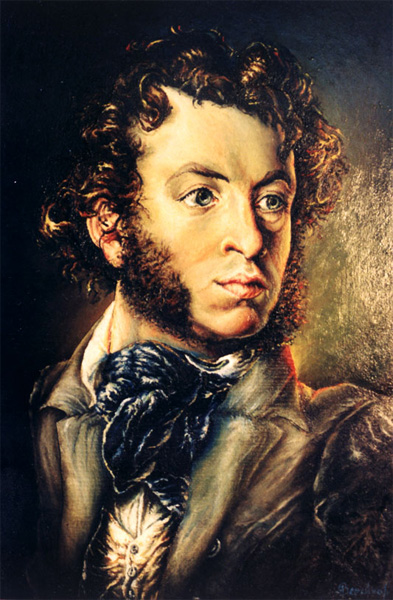 Цветаева и Пушкин
Имя твое - птица в руке, 
 Имя твое - льдинка на языке. 
 Одно-единственное движенье губ. 
 Имя твое - пять букв.                                  

    «Стихи к Блоку»
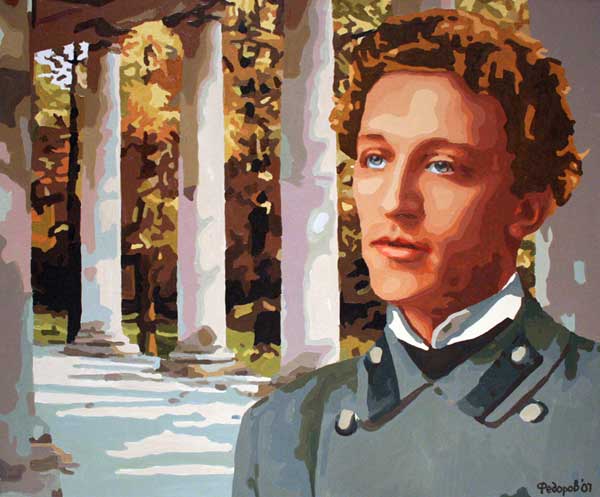 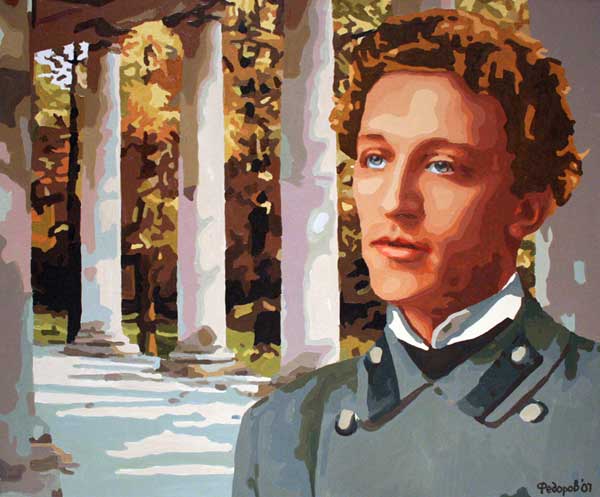 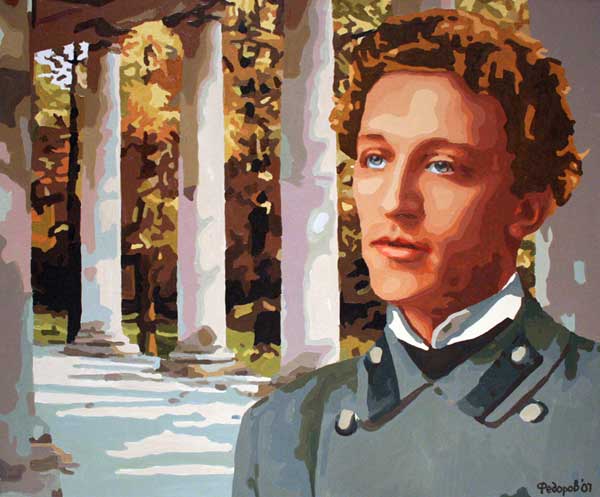 Цветаева и Блок
Рядом с Мариной Цветаевой ее друзья, любимый человек, дочь Ариадна…
Чтобы помнил не часочек, не годок -Подарю тебе, дружочек, гребешок.Чтобы помнили подружек мил-дружки -Есть на свете золотые гребешки. «Гребешок»
Цветаева в эмиграции

И не спасут ни стансы, ни созвездья.
А это называется - возмездье
За то, что каждый раз,
Стан разгибая над стройкой упорной,
Искала я над лбом своим просторным
Звезд только, а не глаз...

«И не спасут ни стансы, ни созвездья...»
Находясь 17 лет в эмиграции, Марина Цветаева постоянно думала о Родине. В 1934 году она написала удивительное стихотворение «Тоска по родине...»


Тоска по родине! Давно
Разоблаченная морока!
Мне совершенно все равно -
Где совершенно одинокой
Быть, по каким камням домой
Брести с кошелкою базарной
В дом, и не знающий, что-мой,
Как госпиталь или казарма...
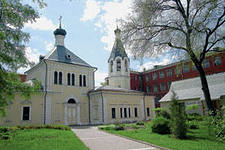 Последние годы жизни поэта

    В 1939 году Марина Цветаева вернулась наконец на родную землю...
       Однако надежды, связанные с возвращением, не оправдались.
      Тяжелые удары судьбы... Начало войны. Постоянная тревога за жизнь близких. Высылка в Елабугу.
       Под гнетом личных несчастий, в одиночестве, в состоянии депрессии, она покончила с собой 31 августа 1941 года…
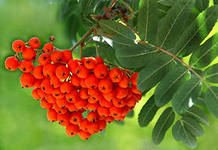 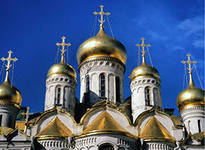 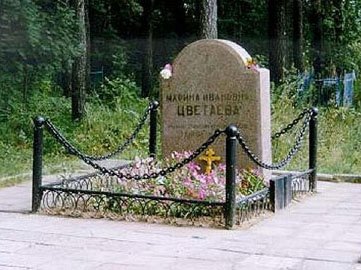 Цветаева - поэт «предельной правды чувства». Она со всей своей «не просто сложившейся судьбой, со всей яркостью и неповторимостью самобытного дарования по праву вошла в русскую поэзию...» (Вс. Рождественский).
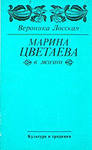 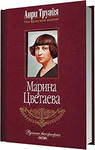 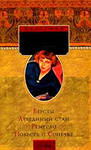 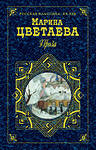 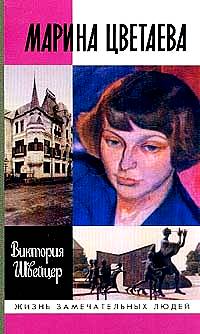